Programming Languages CSCI 4430Fall 2022
www.cs.rpi.edu/~milanova/csci4430/

Instructor: Ana Milanova
Office: Lally 314. Email: milanova@cs.rpi.edu, Webex: https://rensselaer.webex.com/meet/milana2
Course coordinator: Shianne Hulbert

Email: proglang@cs.lists.rpi.edu
Lecture Outline
Introduction: the rules
We are back in the classroom!
 
Programming language spectrum
Why study programming languages?

Compilation

Read: Scott Chapter 1
2
Introduction
Course webpage
https://www.cs.rpi.edu/~milanova/csci4430

Schedule, Notes, Reading
Schedule, lecture slides, assigned reading, and homework links

Submitty
Homework and quiz submission and grades (Rainbow grades)
Discussion forum
3
Programming Languages CSCI 4430, A. Milanova
Introduction
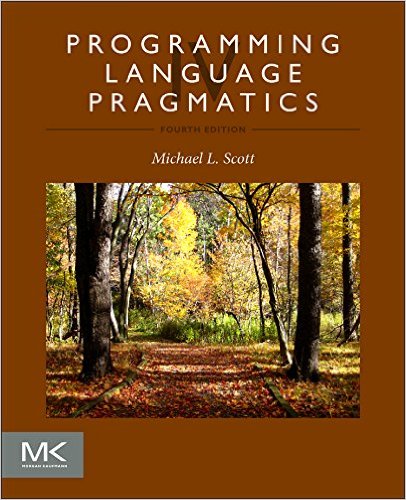 Required textbook
Programming Language Pragmatics, 4th   Edition, by Michael Scott, Morgan Kaufmann, 2015
4
Programming Languages CSCI 4430, A. Milanova
Introduction
Recommended textbook
Compilers: Principles, Techniques, and Tools, 2nd Edition, by A. Aho, M. Lam, R. Sethi and J. Ullman, AW, 2007 (Dragon Book)
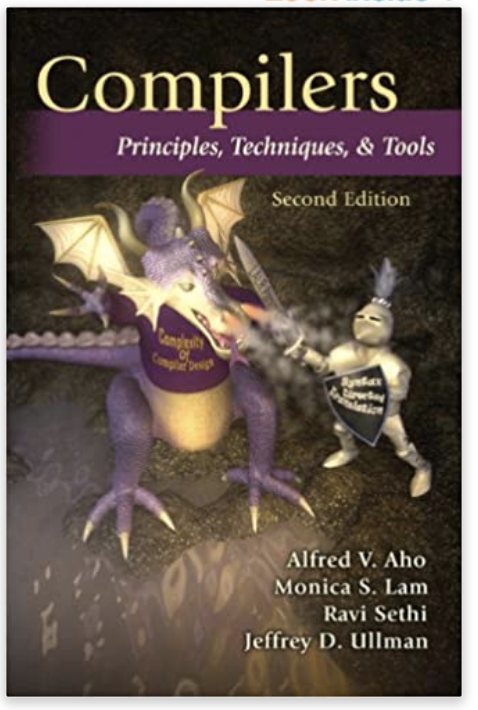 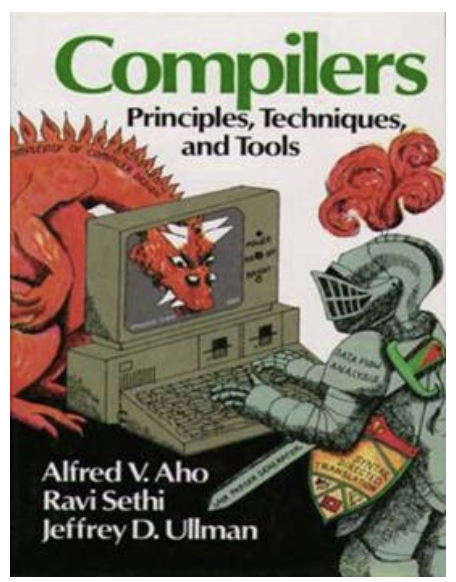 Aho and Ullman 2020 Turing Award citation: 
For fundamental algorithms and theory underlying programming language implementation and for synthesizing these results and those of others in their highly influential books, which educated generations of computer scientists.
5
Programming Languages CSCI 4430, A. Milanova
Introduction
Syllabus 
https://www.cs.rpi.edu/~milanova/csci4430/syllabus.html
Topics, outcomes, policies, and grading
2 midterm exams and a final exam: 50%
7 homework assignments: 42%
8 quizzes: 8%

1% attendance and participation
6
Programming Languages CSCI 4430, A. Milanova
[Speaker Notes: Each midterm is 12.5%, final is 25%. 
Homework is 42%.]
Introduction
Lectures are live here in DCC 308 Tuesdays and Fridays 2:00–4:00pm
If you are unable to attend due to medical reasons, please notify us by September 9th 

Fall 2020 pre-recorded lectures are available at https://mediasite.mms.rpi.edu/Mediasite5/Channel/programming_languages
PDF notes: https://www.cs.rpi.edu/~milanova/csci4430/schedule.html
7
Programming Languages CSCI 4430, A. Milanova
Introduction
Homework is due at 2pm on the due date
Submit typed homework as a PDF electronically in Submitty
Submit programming homework in Submitty for autograding

Homework, including submission instructions, will be posted at 
https://www.cs.rpi.edu/~milanova/csci4430/schedule.html
8
Programming Languages CSCI 4430, A. Milanova
Introduction
Homework is due at 2pm on the due date

6 late days in total
2 late days at most per homework

Extensions only with a formal excuse note from your class dean. See syllabus for details.
9
Programming Languages CSCI 4430, A. Milanova
Introduction
9 quizzes during scheduled class hours
Quiz dates are marked in Schedule
Will cover material of previous weeks
Quiz will show on Submitty at 2pm, 10-15min
Multiple choice and short answer, upload text file
Work in groups is encouraged (4-5 people)
Physical attendance not required but encouraged
Do not post questions or discussion on public sites/channels!
10
Programming Languages CSCI 4430, A. Milanova
Introduction
Exams will be in person in DCC 308
If unable to attend due to medical reasons, please notify us by September 9th

Quiz or exam makeup will be arranged only after we have received an excuse note from your class dean. See syllabus for details.
11
Programming Languages CSCI 4430, A. Milanova
Introduction
We plan for ample office hours on Mondays, Wednesdays and Thursdays. TBD.

Instructor office hours
Mondays 12:30-2:30pm in Lally 314. Please wear a mask
Immediately after class on Tuesdays and Fridays
12
Programming Languages CSCI 4430, A. Milanova
Other Notes
Asking questions
First, go to Submitty forum
Do not post code on forum
You cannot post code to any website 
Second, go to office hours
Sessions are individual, run through Submitty queues

We will not be answering questions coming in late at night or in the morning on day HW is due
13
Programming Languages CSCI 4430, A. Milanova
Other Notes
Submitty forum
Announcements – check regularly
Ask all non-personal questions on the forum
Check out prior messages before you post a question – the answer is probably already there

Mailing list proglang@cs.lists.rpi.edu (instructors) 
Personal questions (extensions, grade disputes, etc.)
Unsolicited debugging emails to instructors or mailing list will likely go unanswered!
14
Programming Languages CSCI 4430, A. Milanova
Other Notes
Debugging and homework help in office hours
Instructor, TA and mentor office hours will be finalized by beginning of next week
15
Programming Languages CSCI 4430, A. Milanova
Academic Integrity
In short, do not copy and do not post solutions or code on public forums or repos

Excessive similarities between homework submissions will be considered cheating and handled accordingly

I trust you. Submitty has advanced plagiarism detection tools that course stuff runs regularly
16
Programming Languages CSCI 4430, A. Milanova
How to Study
Read textbook chapter in advance of lecture
Chapters are announced on Schedule page
Read/listen lecture and read textbook chapter immediately after class
Lecture pdfs will be available shortly before class
Solve exercises in lectures
Form study groups
ASK QUESTIONS – in class, on forum
17
Programming Languages CSCI 4430, A. Milanova
Course Topics
Programming language syntax: Scanning and parsing
Programming language semantics: Attribute grammars
Naming, binding and scoping
Data abstraction and types
Control abstraction and parameter passing
Concurrency

Logic-oriented language: Prolog
Functional languages: Scheme and Haskell
Imperative languages
An object-oriented language: Java
A dynamic language: Python
18
Course Topics
Schedule at www.cs.rpi.edu/~milanova/csci4430/schedule.html

Lists major and minor topics


Homework links, dates and due dates
Quiz and exam schedule
19
Programming Languages CSCI 4430, A. Milanova
Lecture Outline
Introduction to the course
 
Programming language spectrum
Why study programming languages?

Compilation
20
Programming Languages CSCI 4430, A. Milanova
The Programming Language Spectrum
Imperative languages
Von Neumann languages: Fortran, C,…
Object-oriented languages: Java, C++, Smalltalk,…
Dynamic languages: Perl, Python, PHP,…
Declarative languages
Functional languages: Scheme/Lisp, ML, Haskell
Logic languages: Prolog
There are other declarative languages: e.g., dataflow languages
21
[Speaker Notes: Programming languages are divided into two broad categories, 
imperative and declarative. Imperative languages are “lower-level” 
languages, while declarative languages are “higher-level” languages.
Imperative languages require that programmers specify what needs to 
be done by setting up how it is done. Declarative languages state 
what needs to be done and a “smart” runtime sets up the how.]
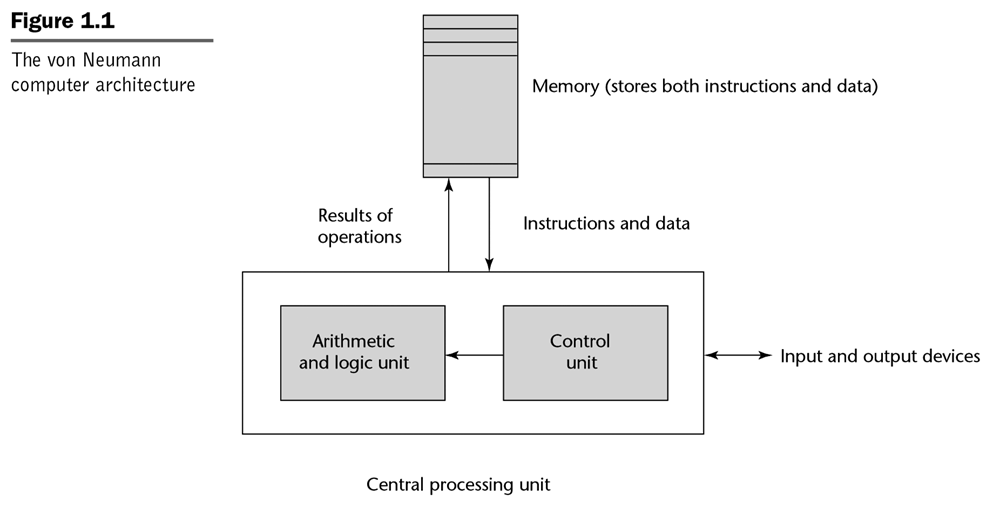 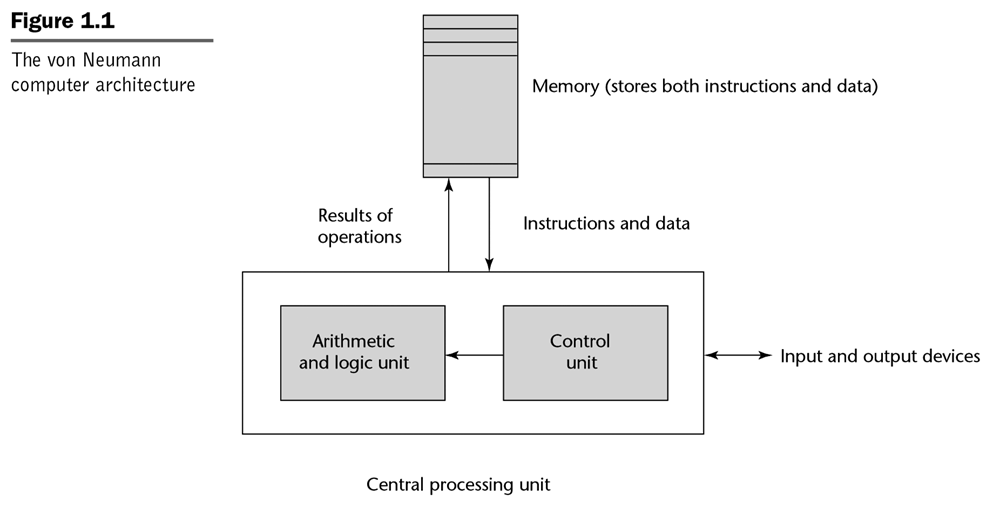 The Programming Language Spectrum
Imperative languages
Evolved from the von Neumann Architecture
Variable
AssignmentStatement
22
Programming Languages CSCI 4430, A. Milanova.   Graph: Sebesta, 2005
The Programming Language Spectrum
Imperative languages
Most widely popular programming style
FORTRAN, C, C++, C#, Java, Python, Visual BASIC, Perl, JavaScript, Ruby, etc.
Variable and assignment statement are central concepts
Program is a sequence of statements:
	j := i – j; 
	k := j * l;  
Execution is a sequence of transitions on memory state
23
Programming Languages CSCI 4430, A. Milanova
The Programming Language Spectrum
FORTRAN was invented in mid-1950
John Backus, the inventor of FORTRAN, wrote the following paper in 1979: “Can programming be liberated from the von Neumann style? A functional style and its algebra of programs”
Problems with imperative languages
Difficult to understand programs
Difficult to reason about correctness of programs
24
Programming Languages CSCI 4430, A. Milanova
[Speaker Notes: John Backus – Turing Award 1977.]
The Programming Language Spectrum
John Backus 1977 Turing award citation
… contributions to the design of practical high-level programming systems, notably through his work on FORTRAN, and for seminal publication of formal procedures for the specification of programming languages.
More history…
1969: Hoare logic and program verification
78-79: Enthusiasm cools, Perlis’ paper, Backus’ paper
1980-ties and onward: Functional languages
25
The Programming Language Spectrum
Functional Programming
Main alternative to imperative programming
Lisp/Scheme, ML/OCaml, Haskell
Program consists of function definitions + evaluation expr
(fun3 (fun2 (fun1 data)))
(fun3 (fun2 data2))
(fun3 data3)
data4
Execution is a sequence of function applications (i.e., reductions) 
Logic Programming
Perform queries against knowledge base
Prolog, Datalog, SQL
26
Programming Languages CSCI 4430, A. Milanova
An Example: Inner Product
Inner product in FORTRAN:




Illustrates state-transition semantics
1. C := 0;
2. for I := 1 step 1 until N do
3. 	T := a[I]*b[I];
4.	C := C + T;
27
Programming Languages CSCI 4430, A. Milanova
An Example: Inner Product
Inner product in FP:

Def IP = (Insert +) º (ApplyToAll *) º Transpose

IP <<1,2,3>,<6,5,4>>     is
(Insert +) ((ApplyToAll *) (Transpose <<1,2,3>,<6,5,4>>))
(Insert +) ((ApplyToAll *) <<1,6>,<2,5>,<3,4>>)
(Insert +) <6,10,12>
28

Illustrates reduction (applicative) semantics
Function composition
28
Why Study Programming Languages
Goal of the course: learn to analyze programming languages
What are the questions we ask when facing a new programming language

Helps learn new languages, choose the right language for a problem, understand language features, design languages
29
Programming Languages CSCI 4430, A. Milanova
Lecture Outline
Introduction to the course

 
The programming language spectrum
Why study programming languages

Compilation
30
Programming Languages CSCI 4430, A. Milanova
Compilation and Interpretation
Compilation
Compiler
A “high-level” program is translated into executable machine code
Pure interpretation
Interpreter
A program is translated and executed one statement at a time
Hybrid interpretation
Both a compiler and an interpreter
A program is “compiled” into intermediate code; intermediate code is “interpreted”
31
Programming Languages CSCI 4430, A. Milanova
Compilation
COMPILER
character stream
Scanner (lexical analysis)
Machine-independentcode improvement
token stream
Parser (syntax analysis)
modified 
intermediate form
parse tree
Semantic analysis and
intermediate code generation
Code Generation
target language
(assember)
abstract syntax tree
and/or intermediate form
Machine-dependentcode improvement
modified target language
32
Programming Languages CSCI 4430, A. Milanova
[Speaker Notes: The compiler is a sequence of phases (passes) where the output 
of each phase is the input to the next phase. 

The Scanner takes as input a character stream (the program code) 
and outputs a token stream. The Parser takes the token stream and 
outputs a parse tree. The Semantic analysis and intermediate code 
generation phase takes the parse tree and outputs the abstract 
syntax tree or another intermediate form. And so on.

In our course, we will discuss in detail the Scanner, the Parser and 
the Semantic Analysis.

Last, the left side of this picture, namely the Scanner, Parser, 
Semantic analyzer and intermediate code generator form the 
FRONT END (or machine-independent part) of the COMPILER. 
The optimizer and code generator form the BACK END 
(machine-dependent part) of the COMPILER.]
Compilation
position = initial + rate * 60;
Scanner
Symbol table
position, …
initial, …
3. rate, …
<id,1> <=> <id,2> <+> <id,3> <*> <60>
Parser
Semantic analysis and
intermediate code generation
33
Programming Languages CSCI 4430, A. Milanova
[Speaker Notes: The Scanner breaks the character stream into a sequence of tokens.
id, =, +, *, 60 are all tokens. The sequence of tokens is the input to 
the Parser.]
=
+
<id,1>
<id,2>          *
<id,3>            60.0
Compilation
Semantic analysis and
intermediate code generation
Abstract Syntax Tree
tmp1 = id3 * 60.0
tmp2 = id2 + tmp1
id1 = tmp2
Intermediate form (three-address code)
34
Programming Languages CSCI 4430, A. Milanova
[Speaker Notes: Semantic analysis and intermediate code generation outputs 
an abstract syntax tree (AST) and/or intermediate form. 
The intermediate form shown here is known as three-address 
code. We can perform semantic analysis and optimizations on
the AST and on the three-address code.]
Compilation
Machine-independentcode improvement
Improvedintermediate form
tmp1 = id3 * 60.0
id1 = id2 + tmp1
Code generation
movf  id3, R2
mulf #60.0, R2
movf  id2, R1
addf   R2, R1
movf  R1, id1
Target language
35
[Speaker Notes: Code improvement is an optional compilation phase.
However, it is very important. Generating code is easy; 
generating good (i.e., efficient) code is hard!]
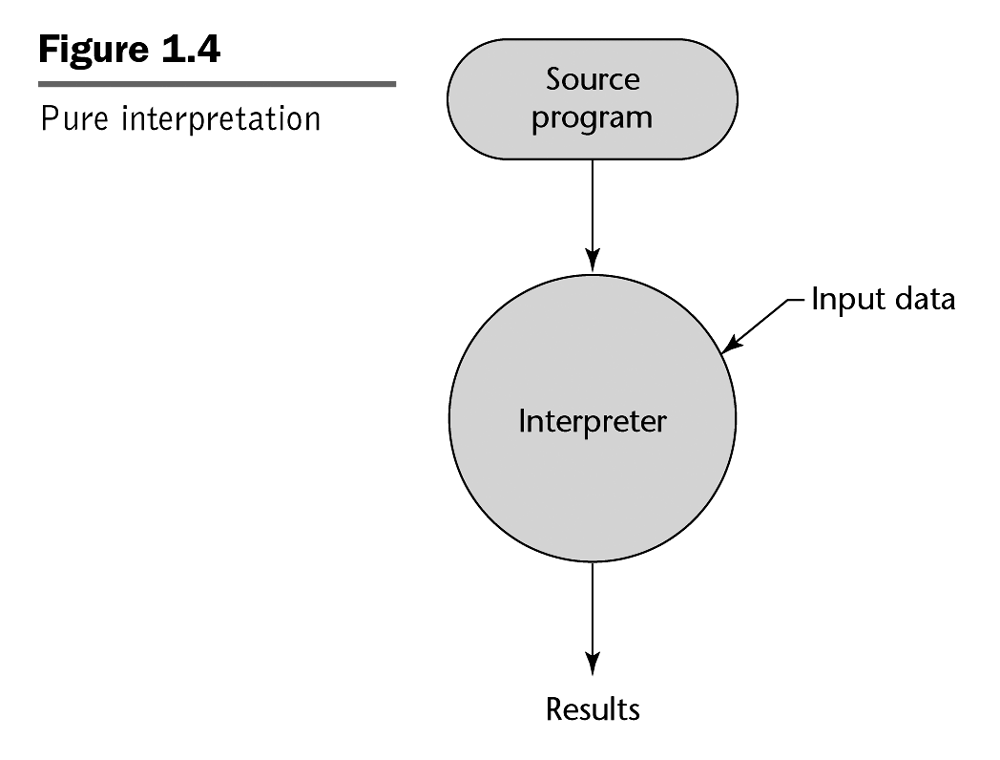 e.g. BASIC
REM COMMENT
LET X = 5
LET Y = 8
PRINT X
PRINT Y
LET Z = X
PRINT Z
...
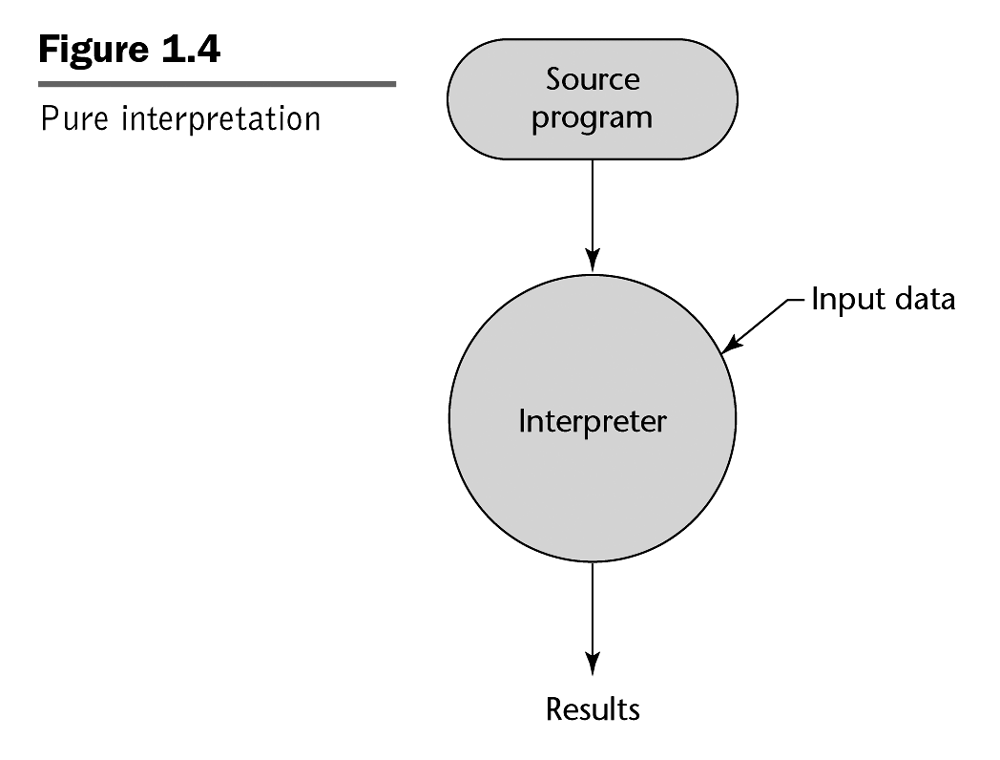 Interpretation
36
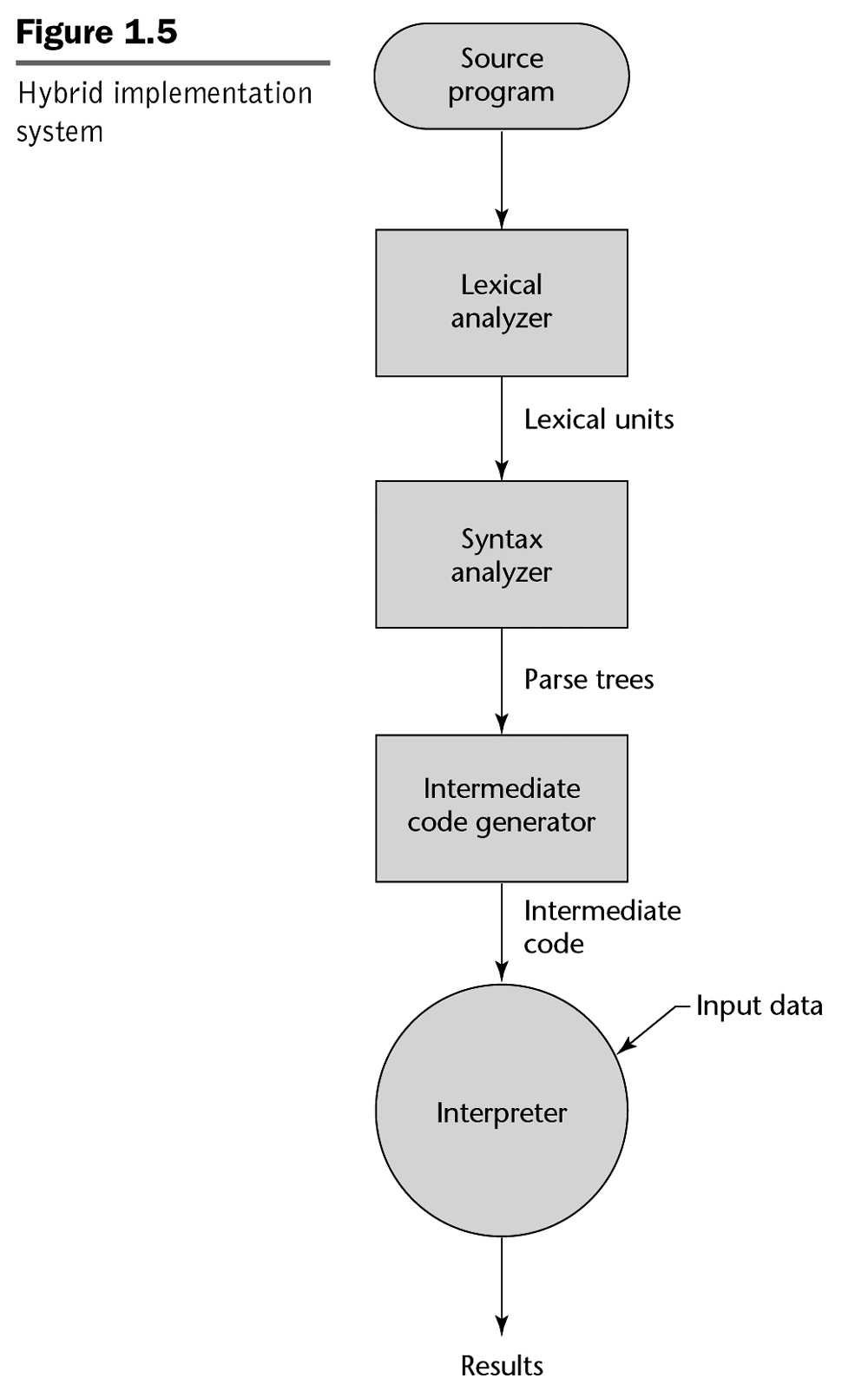 09 AB 19 29 99 73 09 AB 19 29 99 73 09 AB 19 29 99 73 09 AB 19 29 99 73 09 AB 19 29 99 73 09
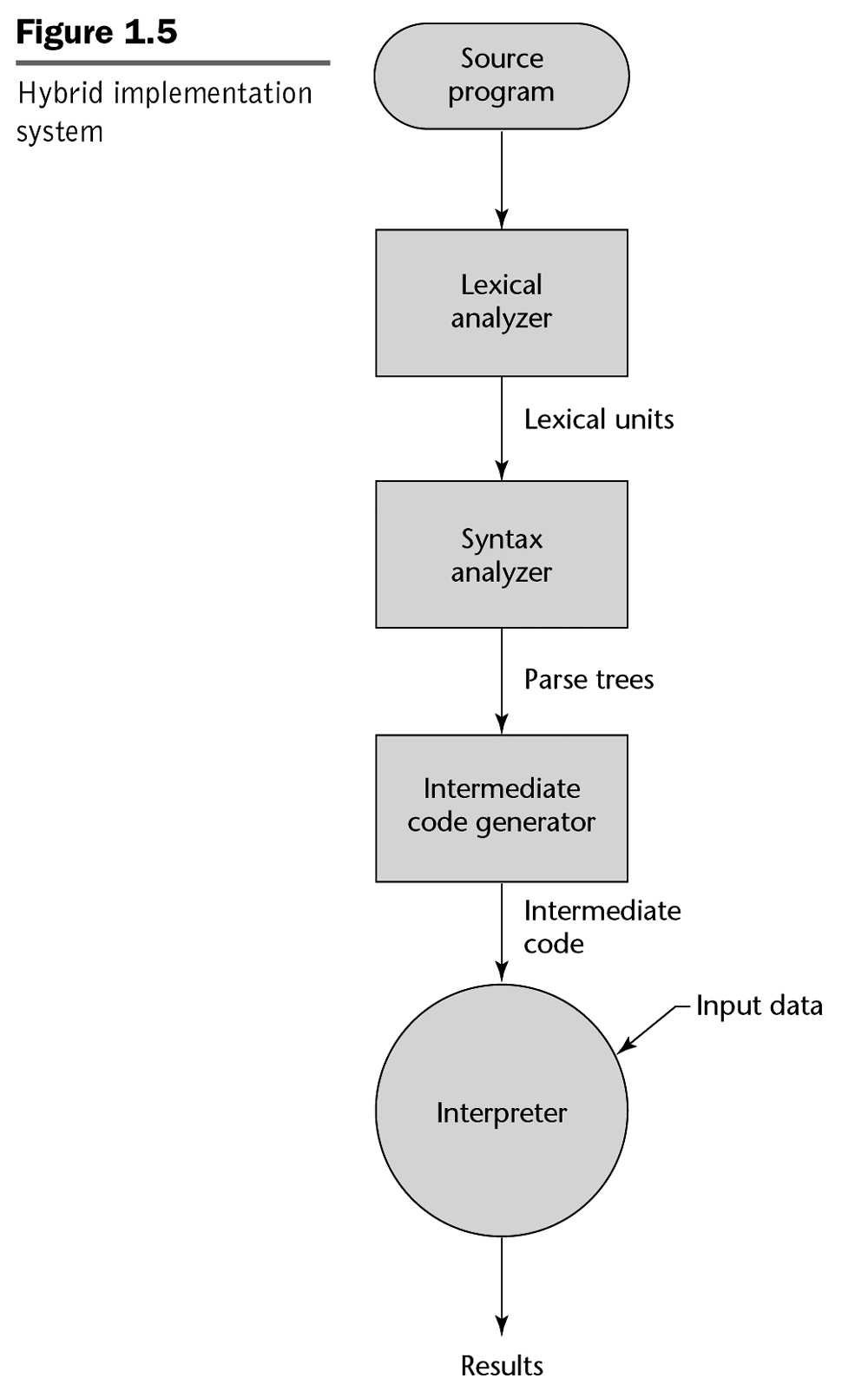 e.g. Java byte code
e.g. Java Virtual Machine (JVM)
Hybrid Interpretation
37
Also Perl....
[Speaker Notes: Note that Lexical analyzer is another term (often used in texts) for Scanner.
Similarly, Syntax analyzer is another term for Parser.]
Compilation vs. Interpretation
Advantages of compilation?
Faster execution

Advantages of interpretation?
Greater flexibility
Dynamic code generation and execution, sandboxing
38
Programming Languages CSCI 4430, A. Milanova
Compilation vs. Interpretation
A language can be implemented using a compiler or using an interpreter 
One can build a compiler for Lisp and one can easily build an interpreter for C or Fortran

However, language features (determined during language design) have significant impact on “compilability” and the decision “compiler vs. interpreter”
39
Programming Languages CSCI 4430, A. Milanova
Next Class
We will review regular expressions and context free grammars

Read Chapter 2.1 and 2.2 from Scott’s book
40
Programming Languages CSCI 4430, A. Milanova
The End
41
Programming Languages CSCI 4430, A. Milanova